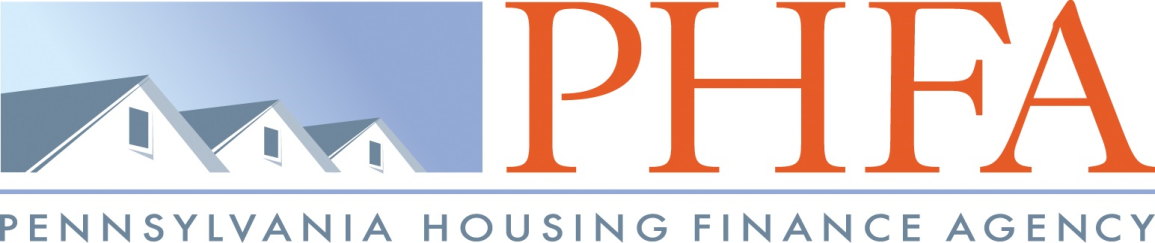 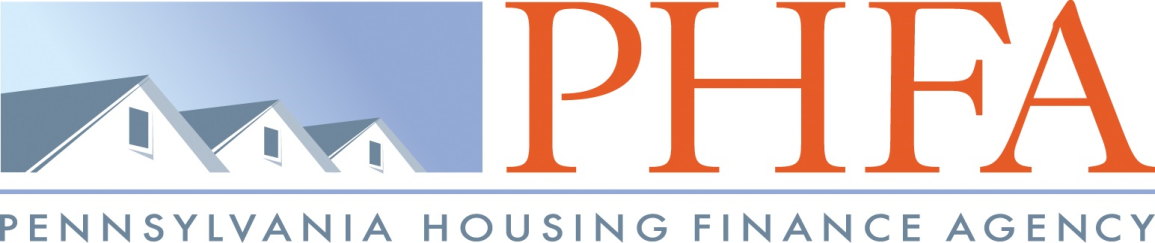 Building Your Financial House
WELCOME
[Speaker Notes: Good afternoon everyone!

Thank you for joining us as we discuss Creating a Financial Resource Center on-site, at you development or agency.

We hope this presentation will help you bring vetted, unbiased financial education resources to your residents or clients that they can use right now.

So let’s get started.]
Housekeeping
Please mute your phone or computer to eliminate background noise.
To maximize bandwidth:
(Turn camera off)
Close unused apps or webpages
Please raise hand or use chat feature for questions.
[Speaker Notes: Good afternoon everyone!

Thank you for joining us as we discuss Creating a Financial Resource Center on-site, at you development or agency.

We hope this presentation will help you bring vetted, unbiased financial education resources to your residents or clients that they can use right now.

So let’s get started.]
Prior to Today’s Session
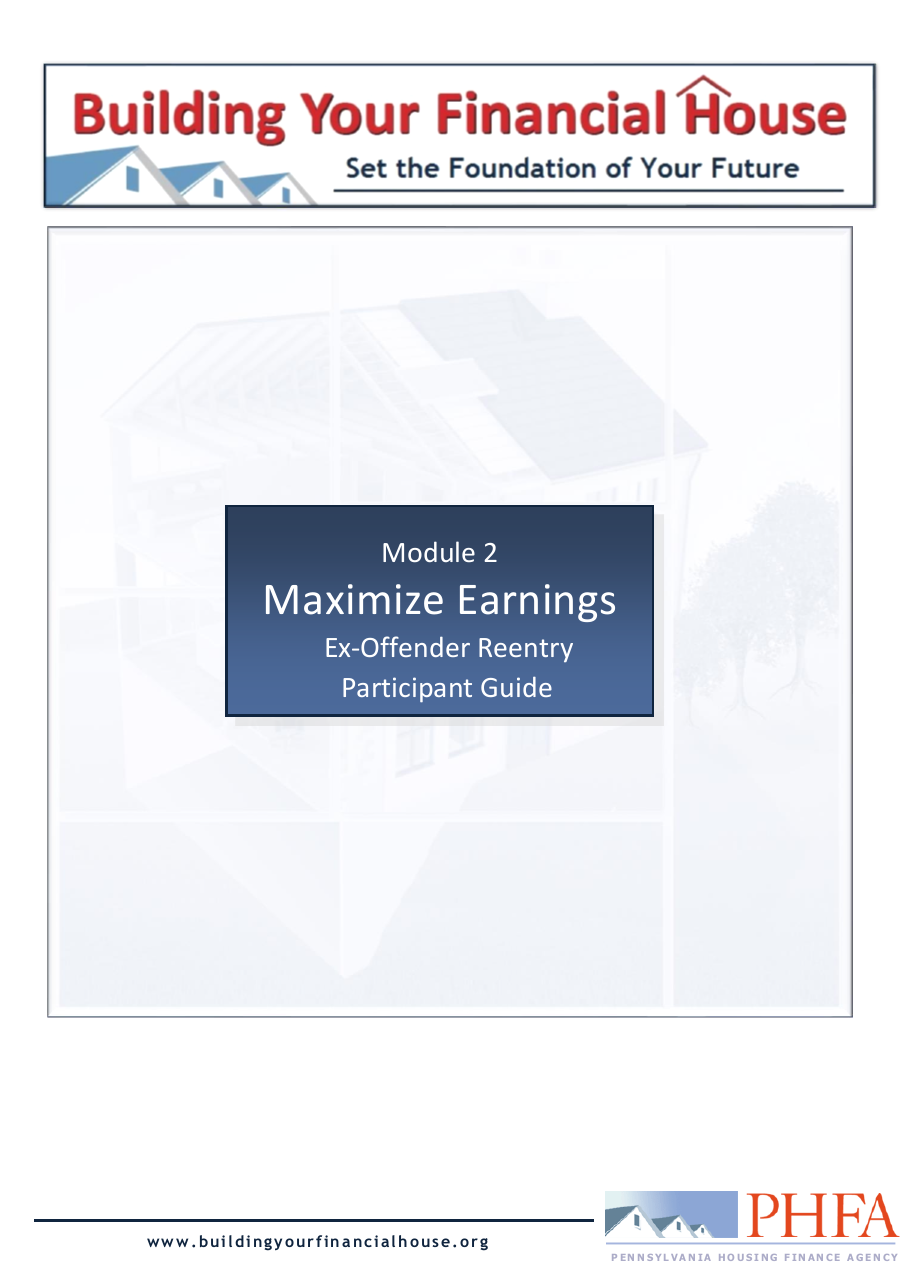 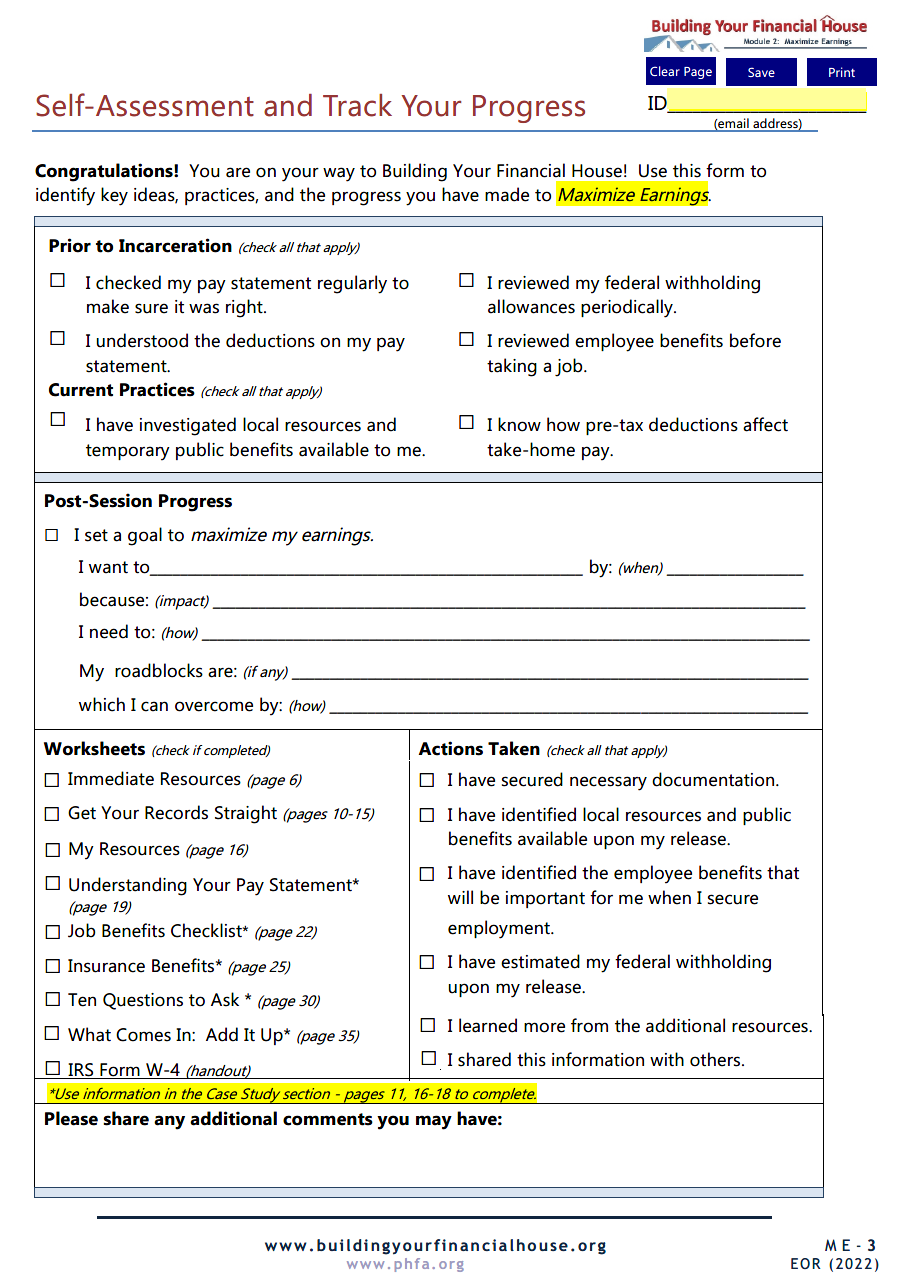 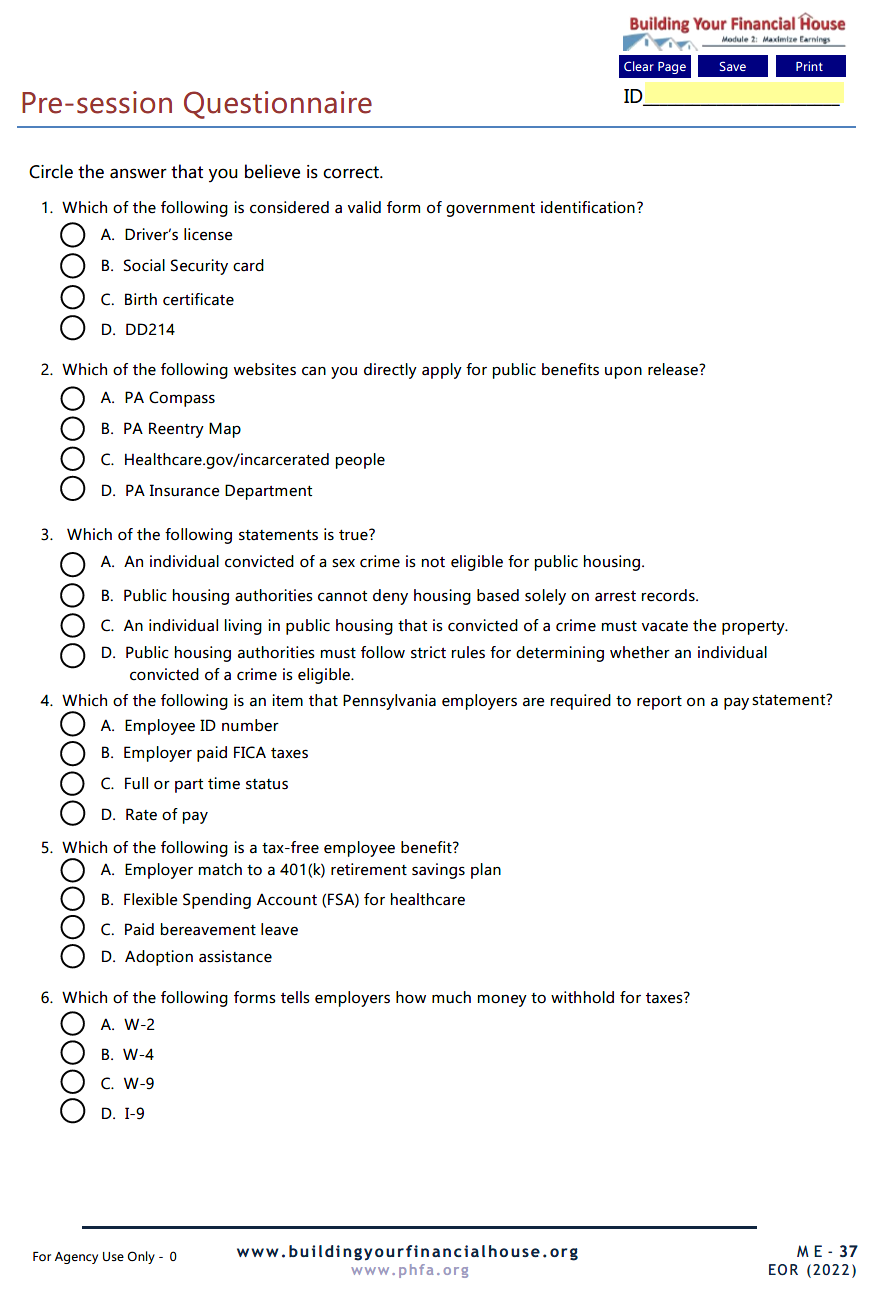 Today’s Topics
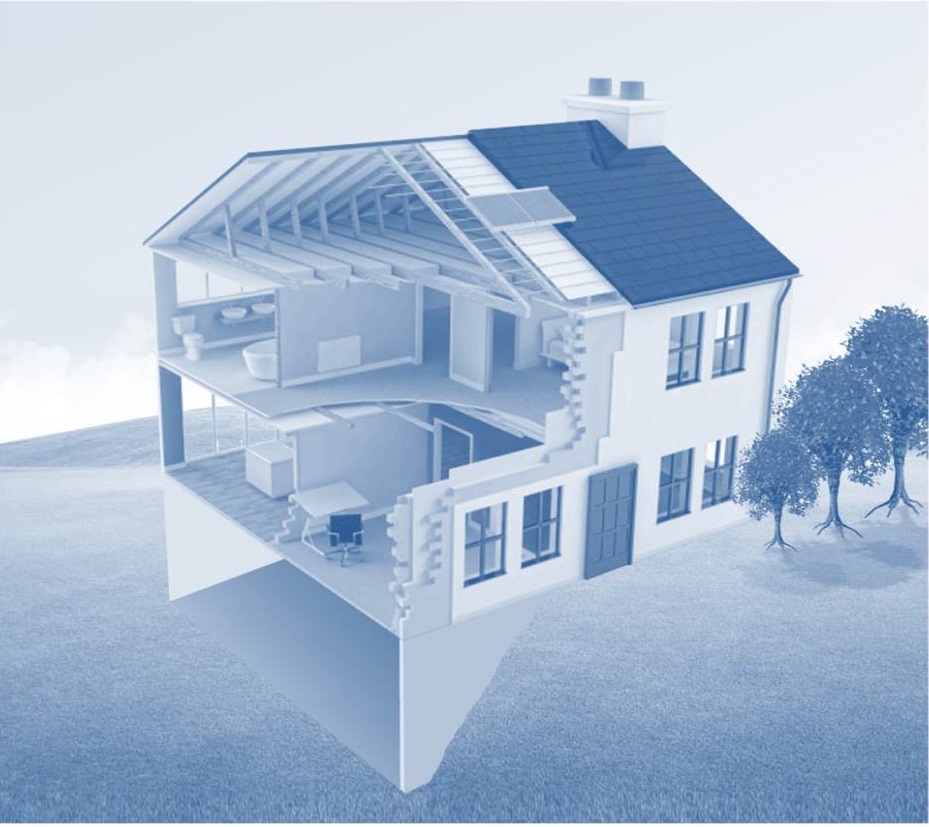 5
6
7
Protect Your Potential
Make Money Work
Borrow to Grow
3
Spend Sensibly
4
Check Taxes
2
Maximize Earnings
1
Invest in Yourself
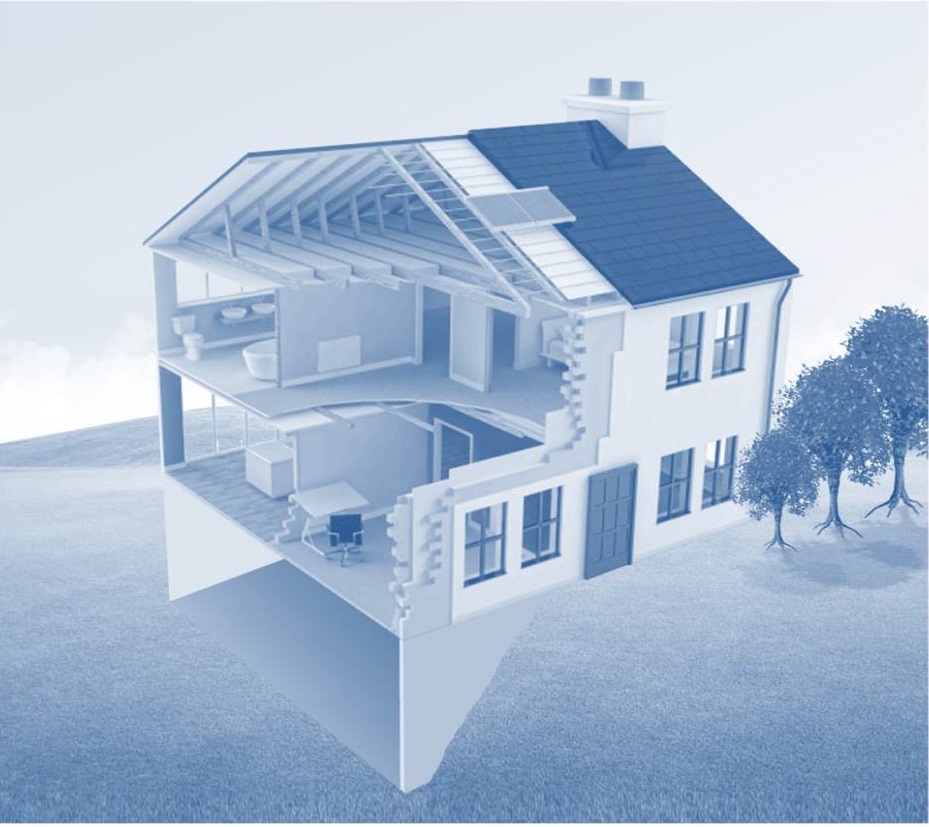 The walls represent earnings, built up from the foundation, and maximized by utilizing all available resources, directing payroll deductions, and choosing the right employee benefits.
2
Maximize Earnings
Identify documentation that will be necessary upon release
Be familiar with what is being reported about you
Identify your potential cash and non-cash sources of income
Recognize the difference between gross and net pay
Become familiar with employer provided benefits
Recognize the actual dollar value of pre-tax benefits
Identify factors which affect the net economic benefit of a job
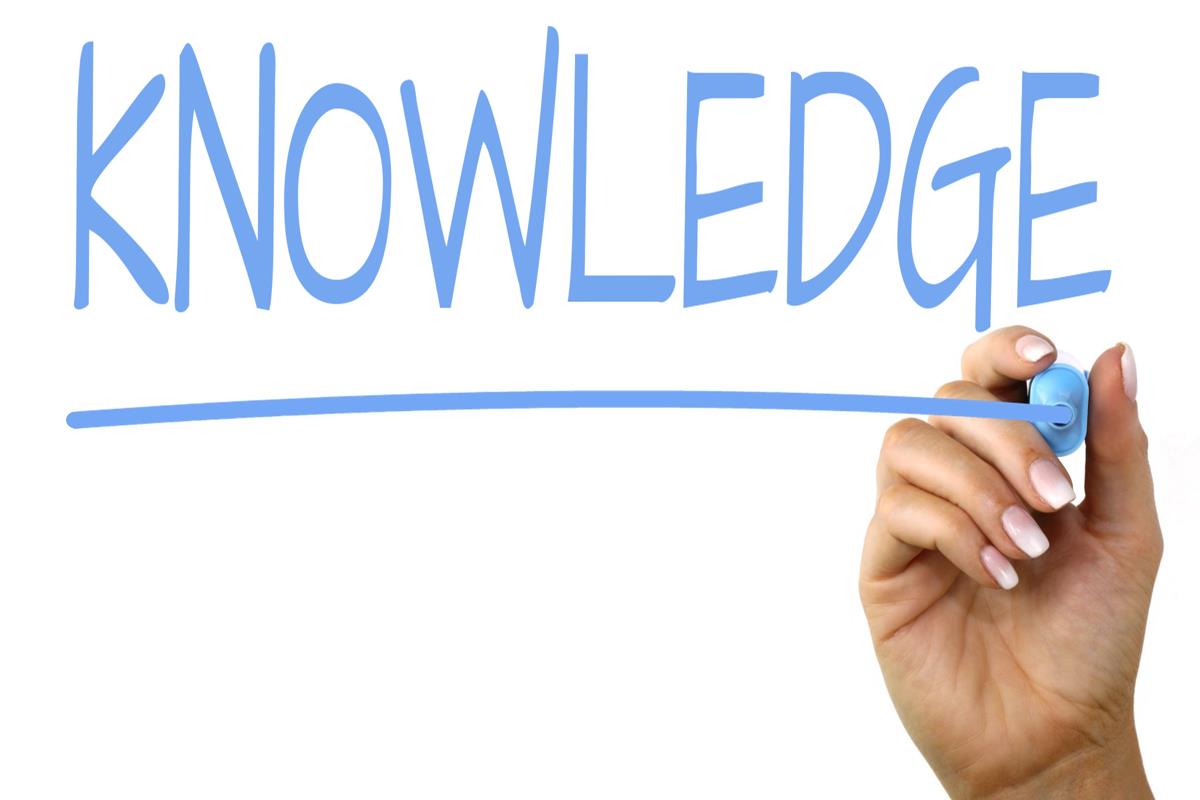 Destination:
Successful Reentry
Path to Successful Reentry
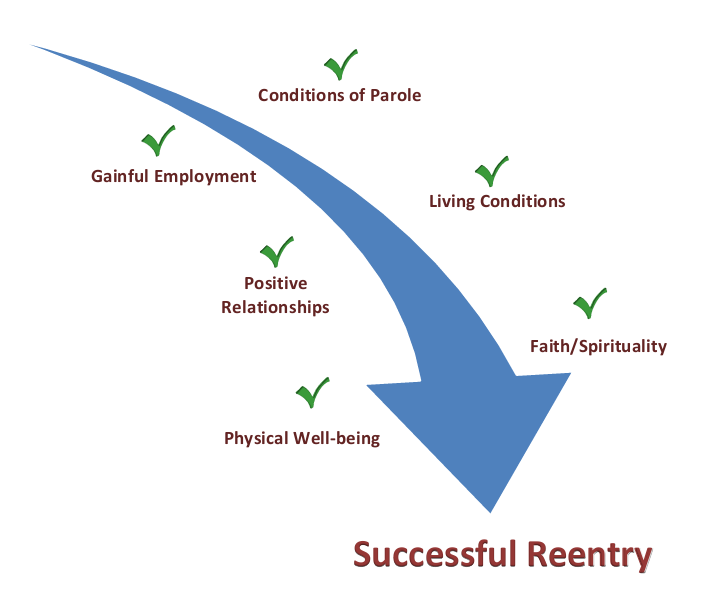 What will you need when you walk out the door?
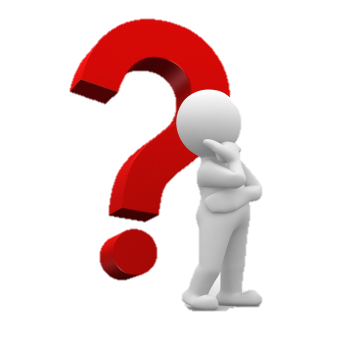 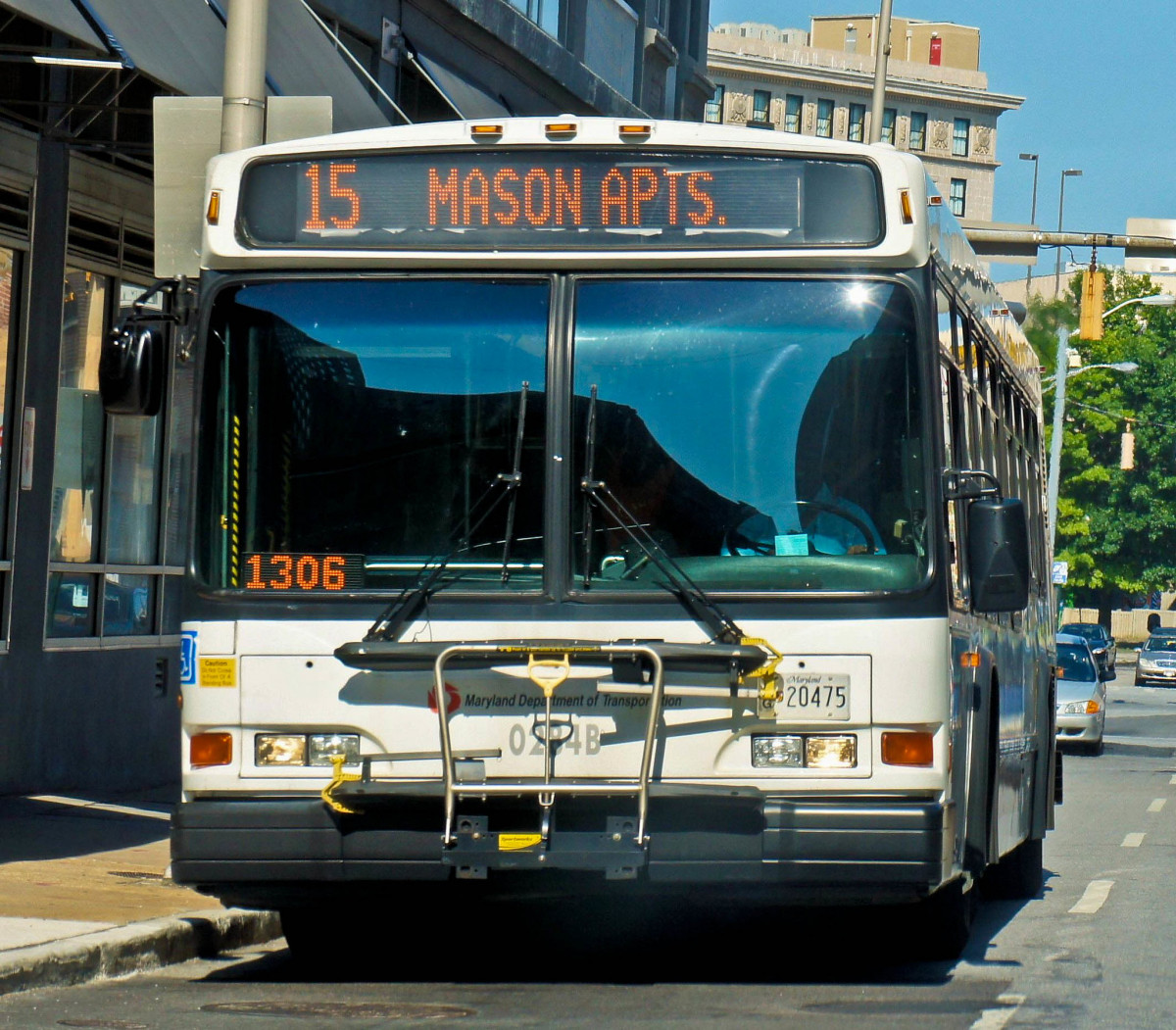 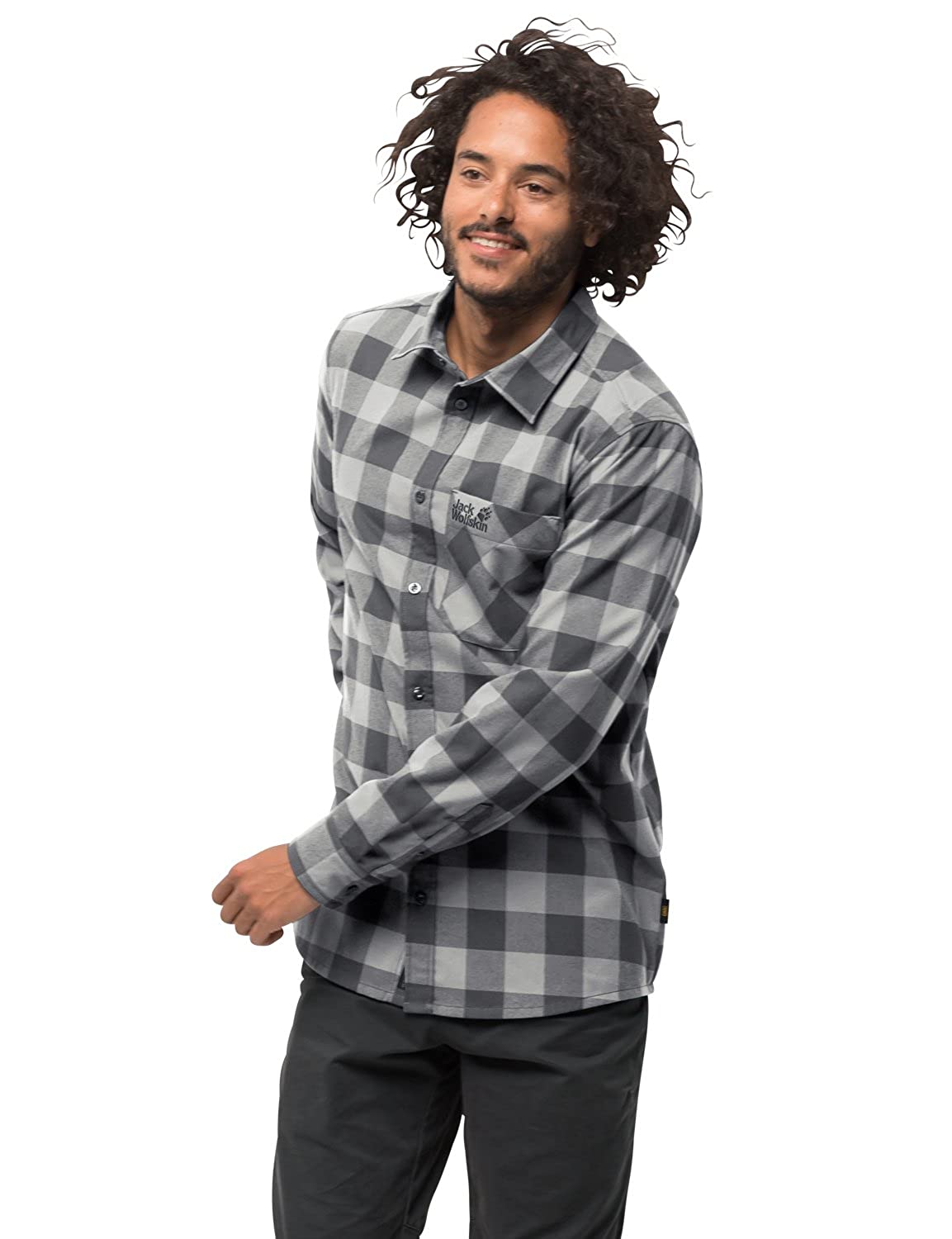 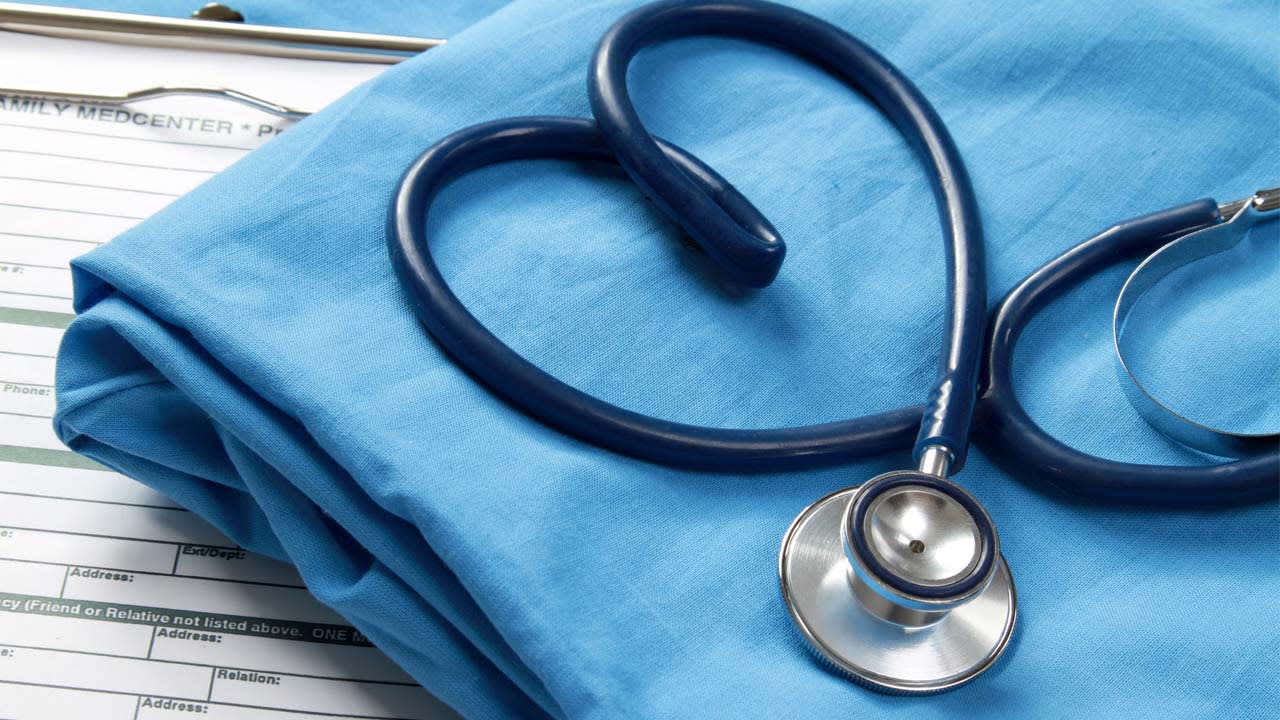 Health
Transportation
Clothing
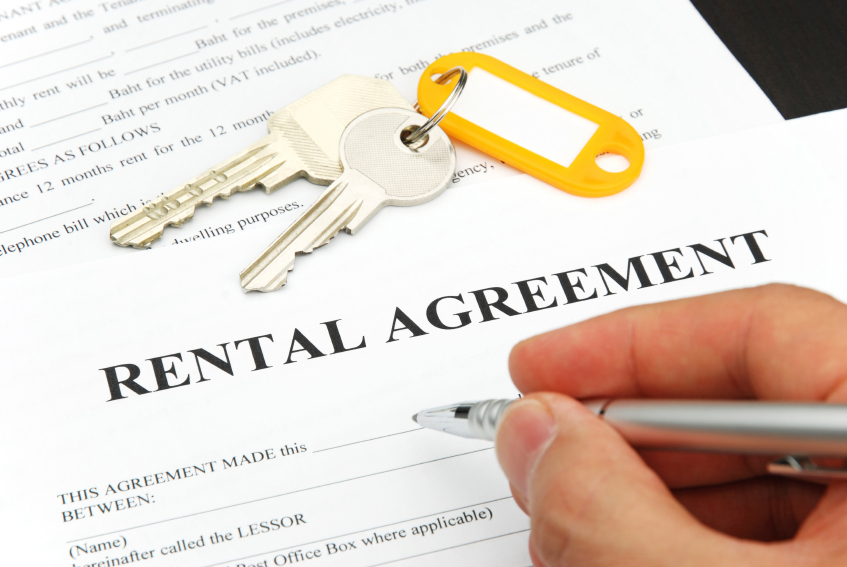 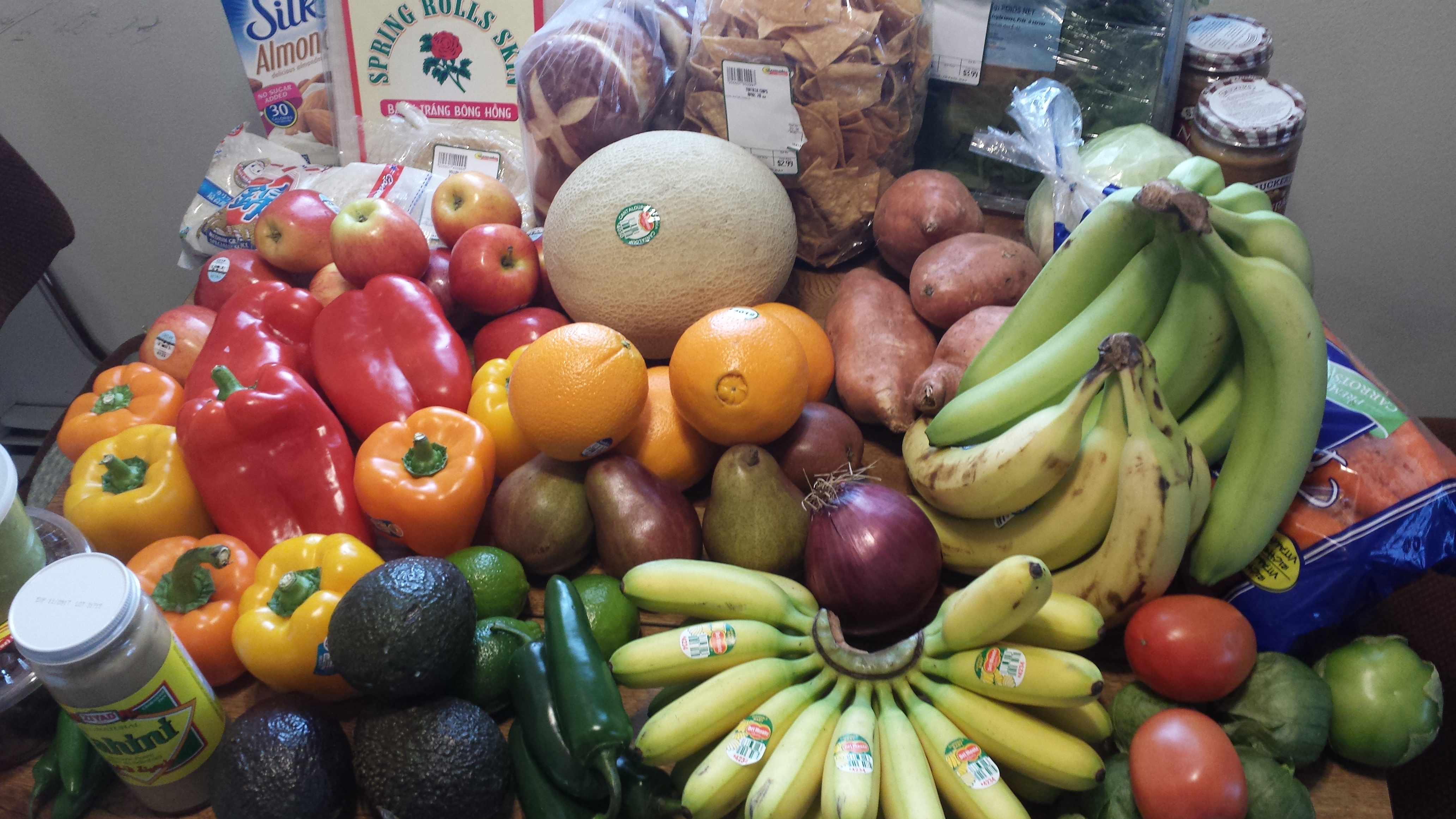 Housing
Food
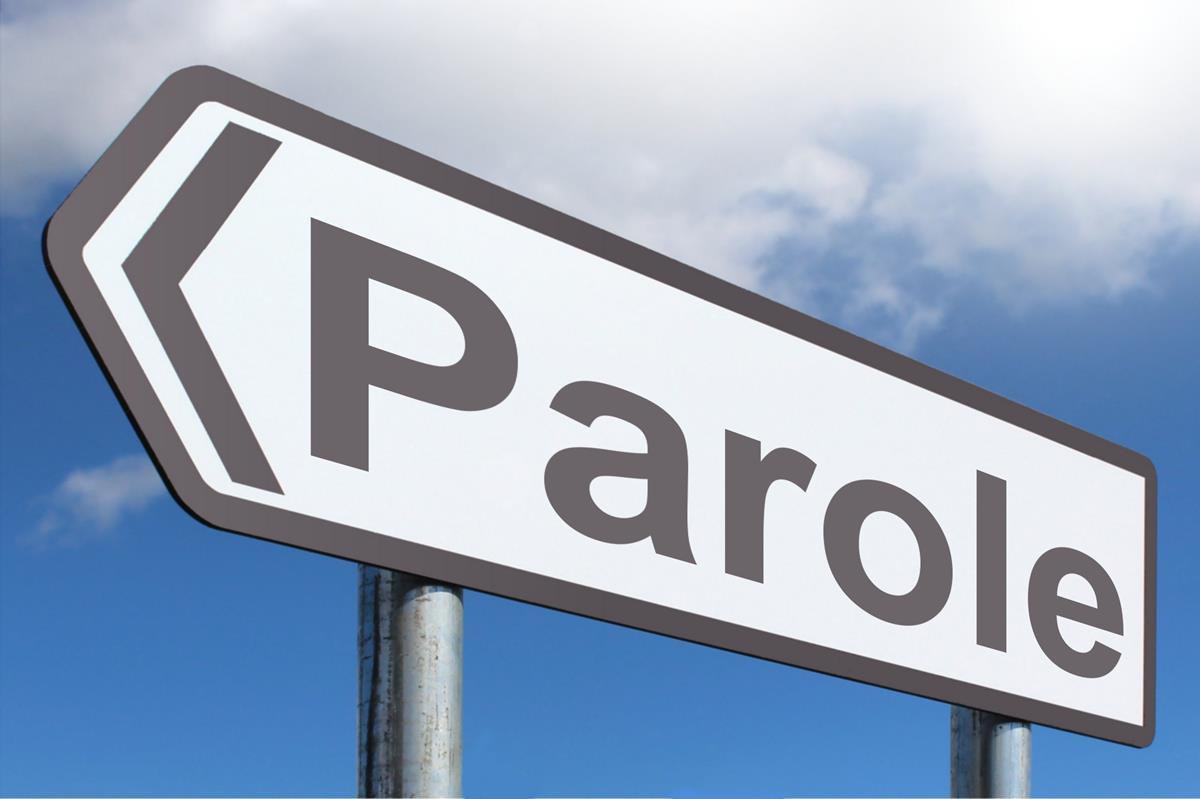 Conditions of Parole
Short-Term Resources
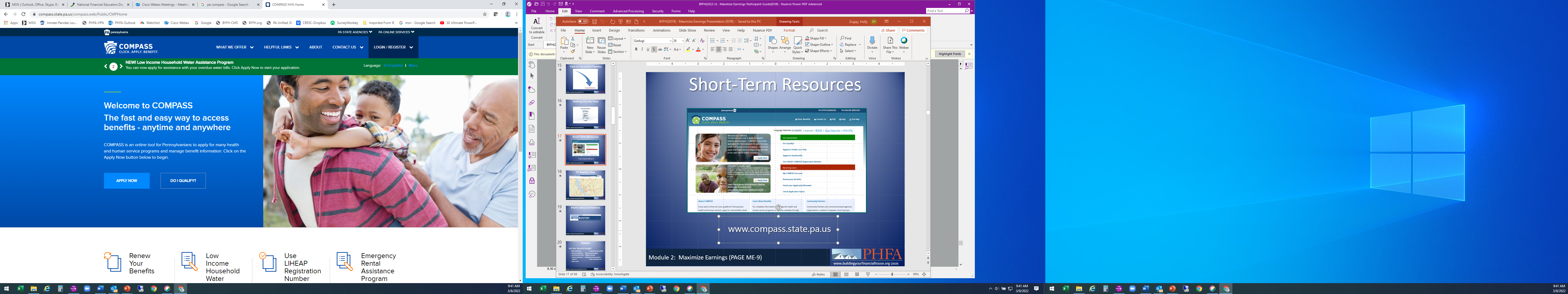 www.compass.state.pa.us
PA Reentry Map
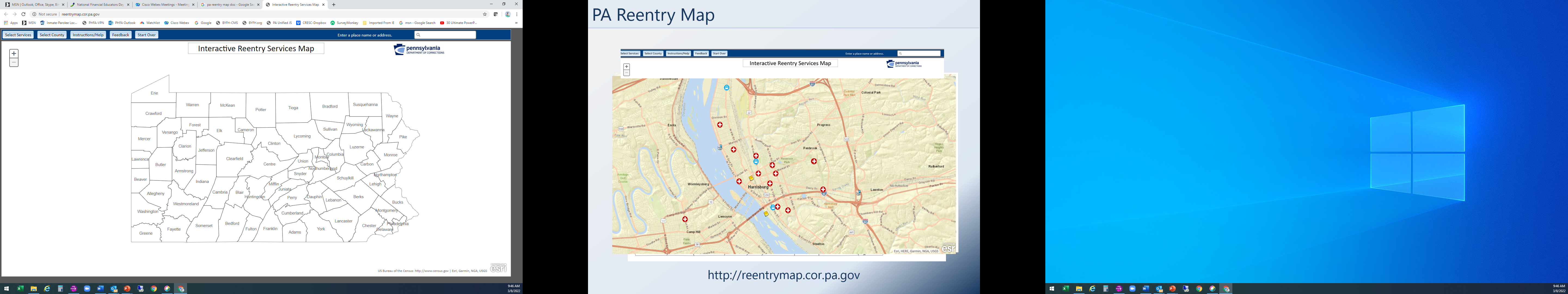 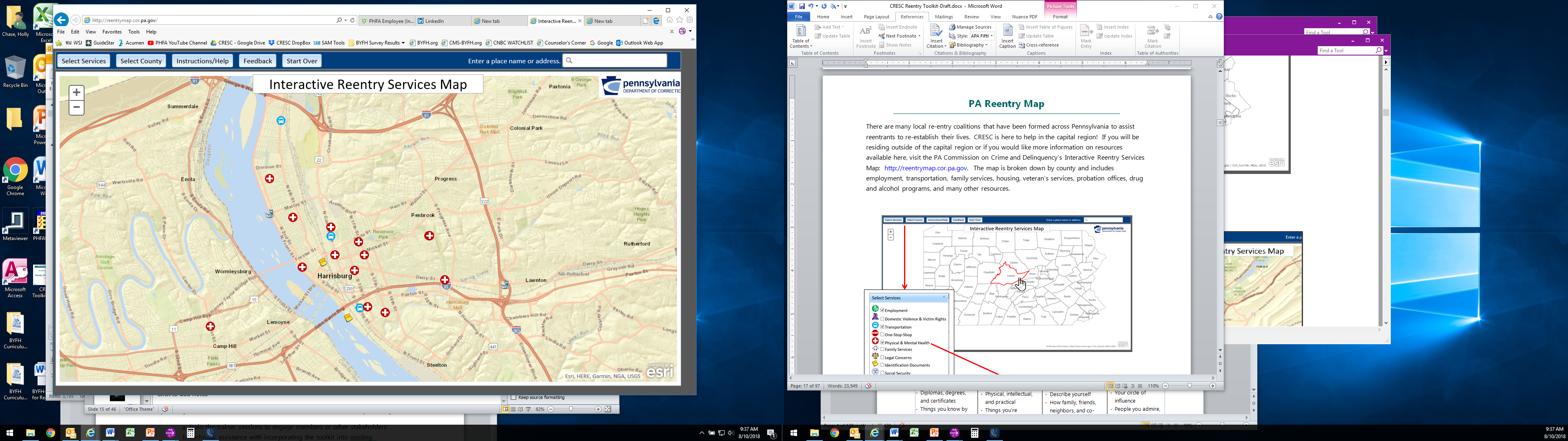 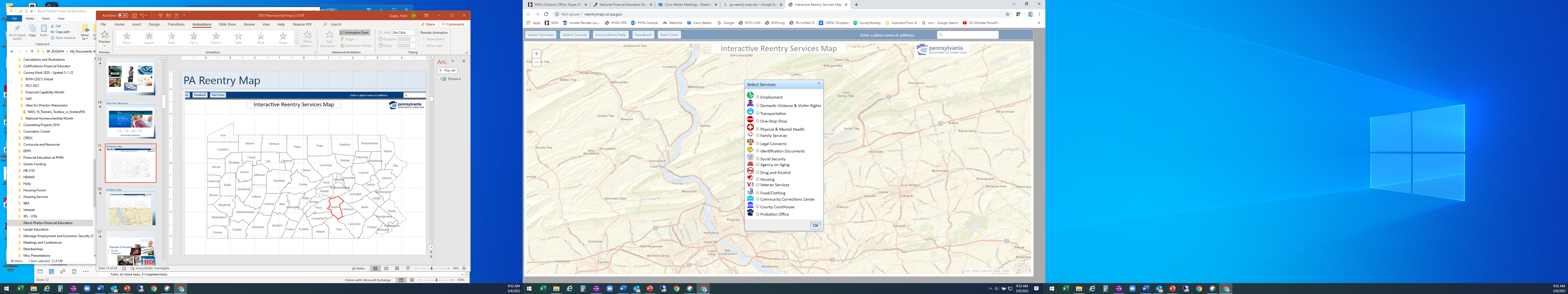 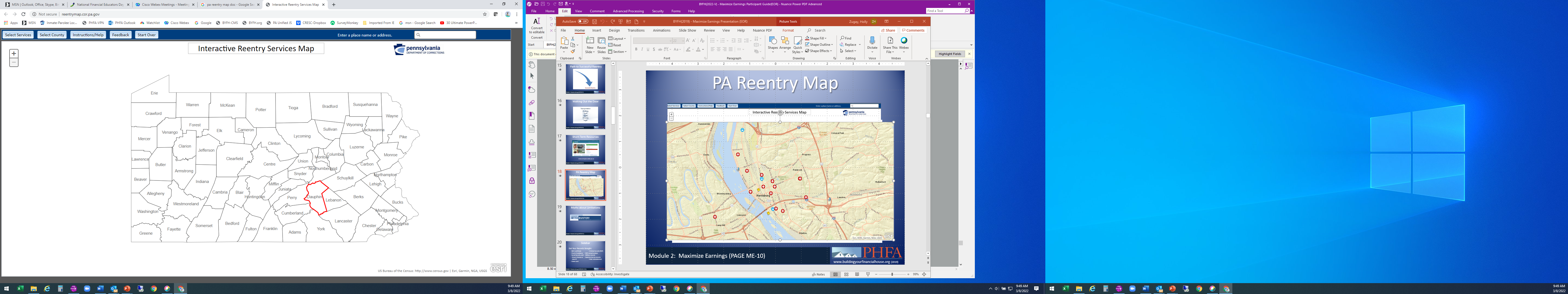 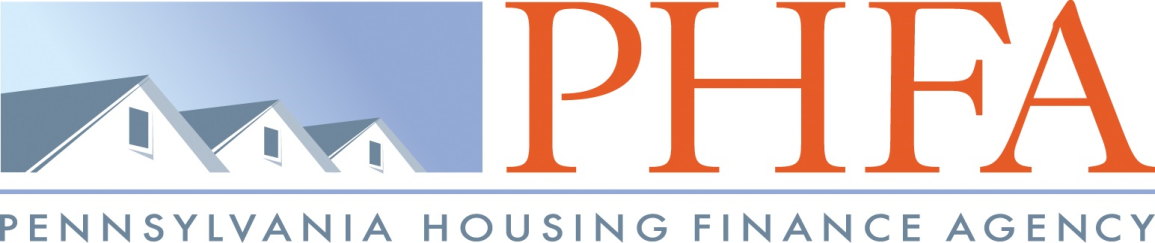 Continue to Part II
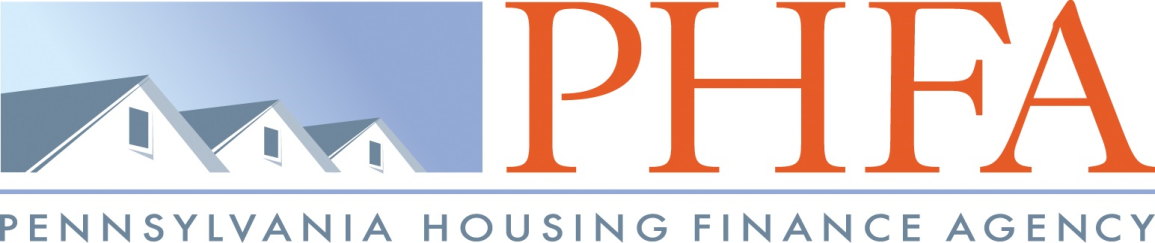